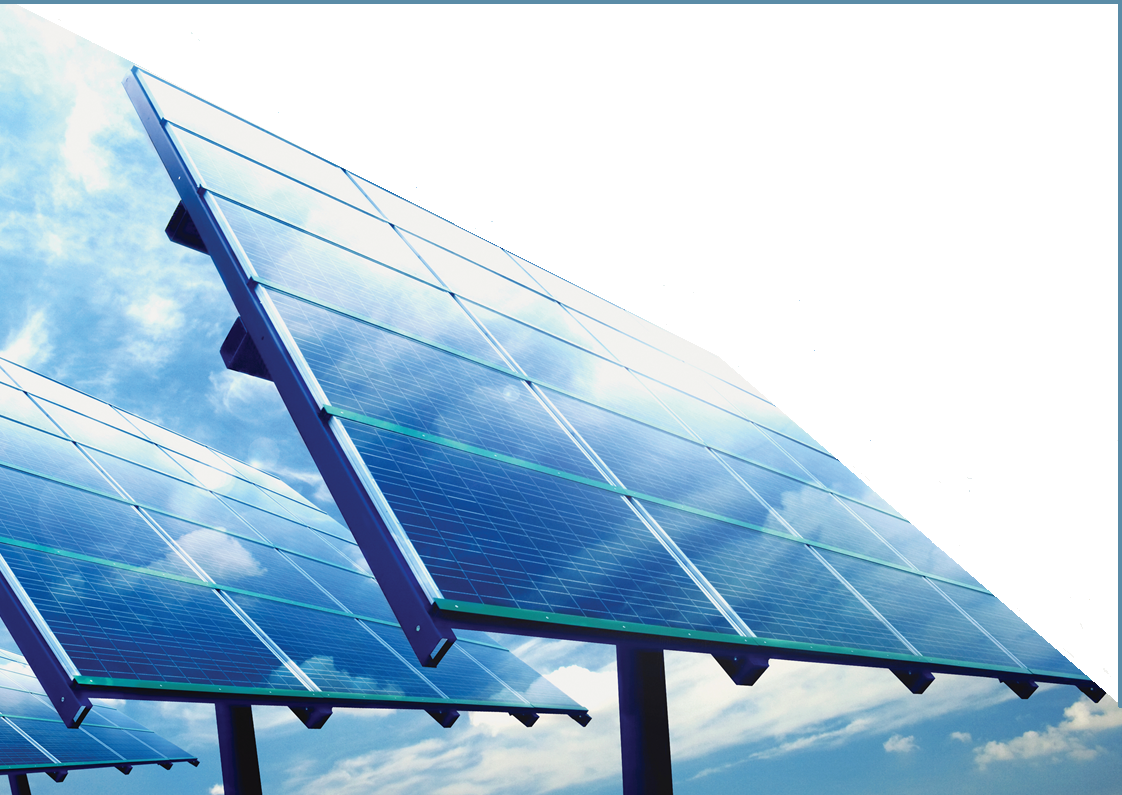 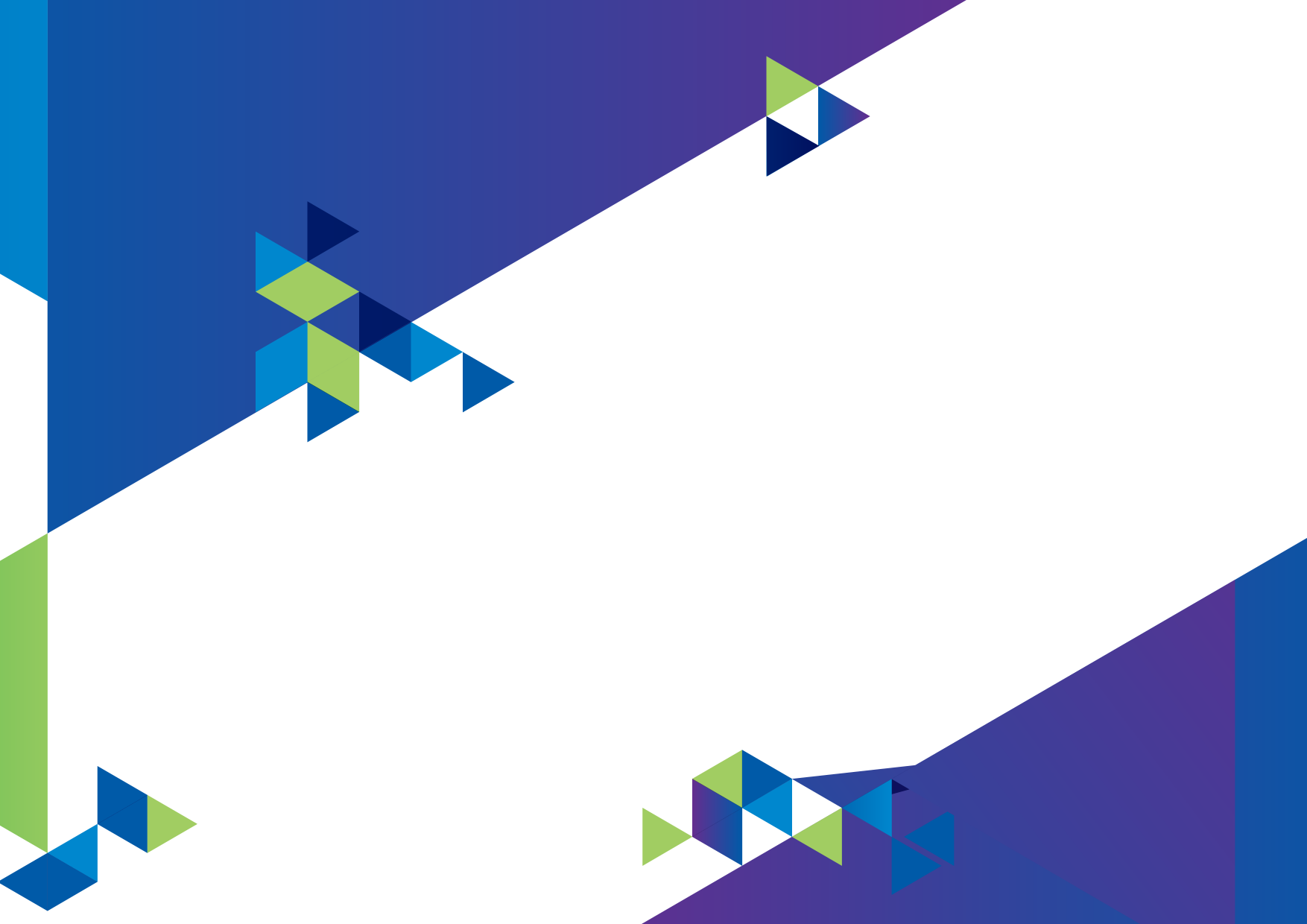 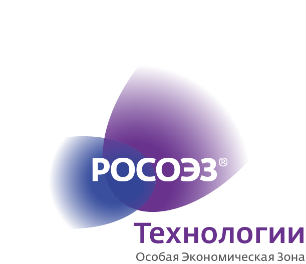 Особые экономические зоны Российской Федерации
АО «ОЭЗ 
«САНКТ-ПЕТЕРБУРГ»
2018
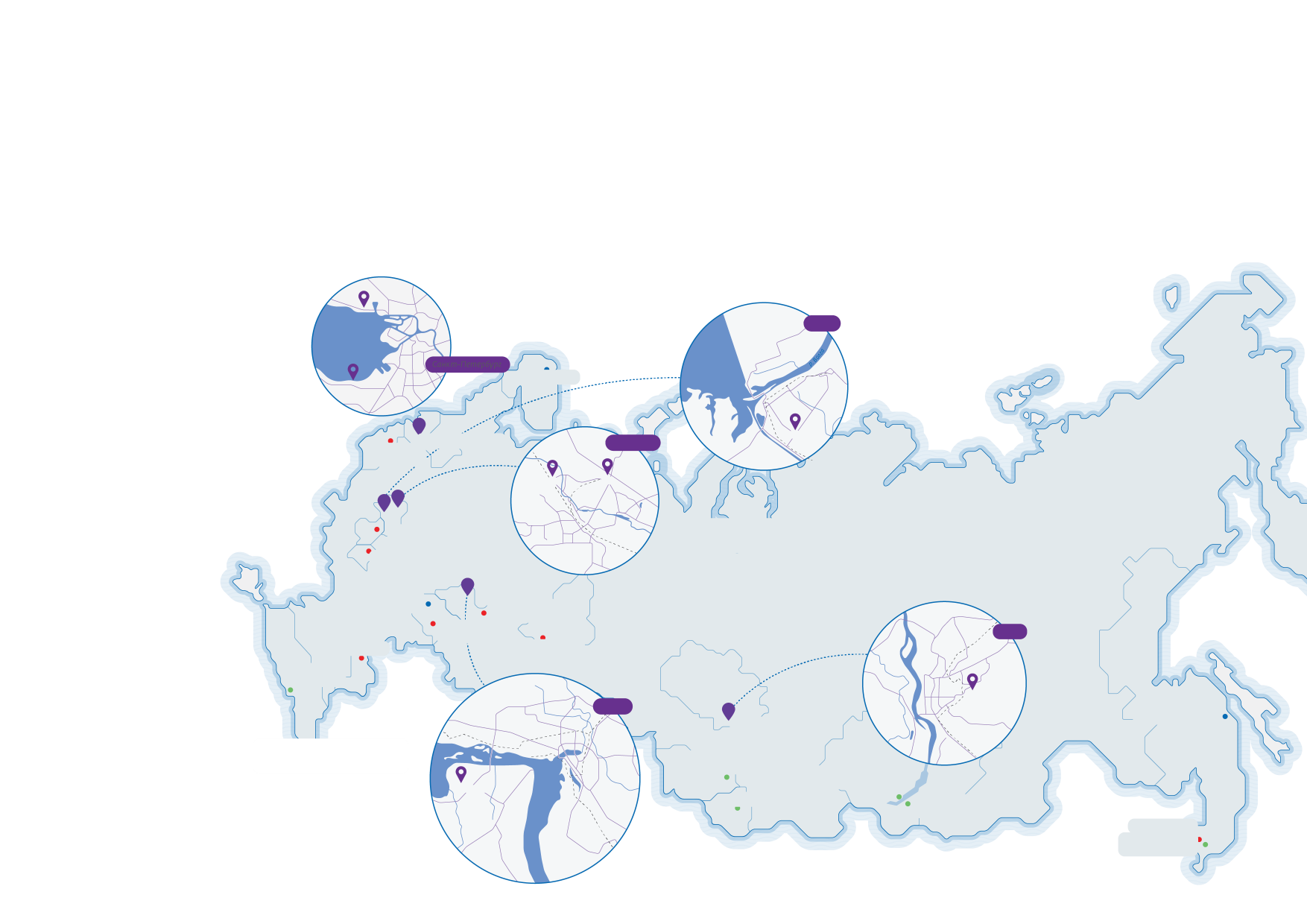 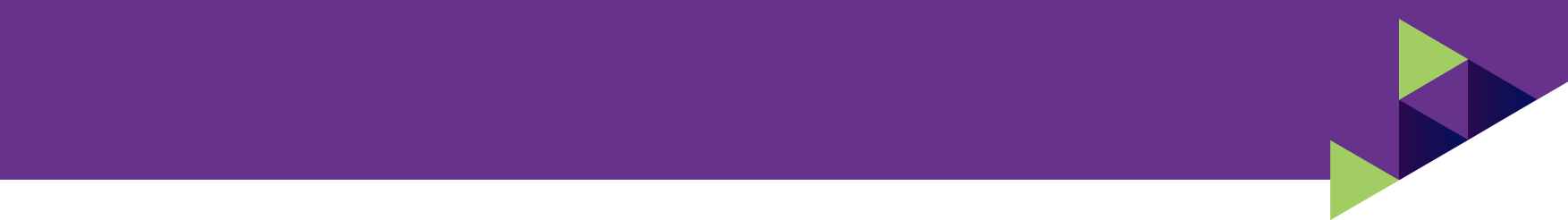 География присутствия ОЭЗ в России
6
технико-
внедренческих ОЭЗ
Отраслевая специализация особых экономических зон в России
и широкая география  присутствия позволяют резидентам выбирать привлекательную площадку
для реализации своих проектов
ОЭЗ «Санкт-Петербург»
Санкт-Петербург
182 га
Территории в крупнейших  научно-образовательных  центрах, имеющих богатые  научные традиции и признанные исследова-  тельские школы
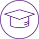 Дубна
Невская Губа
Санкт-Петербург
Иваньковское  вдхр.
ОЭЗ «Дубна»
Московская обл.
187 га
Большие возможности  развития инновационного  бизнеса
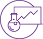 Санкт-Петербург
ОЭЗ
Зеленоград
Большая  Волга
Производство наукоемкой  продукции и вывода ее на  российские и международ-  ные рынки
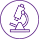 Дубна ,
ОЭЗ
ОЭЗ
Зеленоград
Москва
ОЭЗ «Зеленоград»
Москва
146
га
Респ. Татарстан
Иннопоис
А также
Томск
9
9
туристско-  рекреационных  ОЭЗ
ОЭЗ «Томск»
р. Томь
Томская обл.
ОЭЗ
Казань
207га
Томск
промышленно-
Производственных
ОЭЗ
Вол
р.      г
Иннополис
1
ОЭЗ «Иннополис»
Респ. Татарстан
олга
портовые  ОЭЗ
р.  В
294га
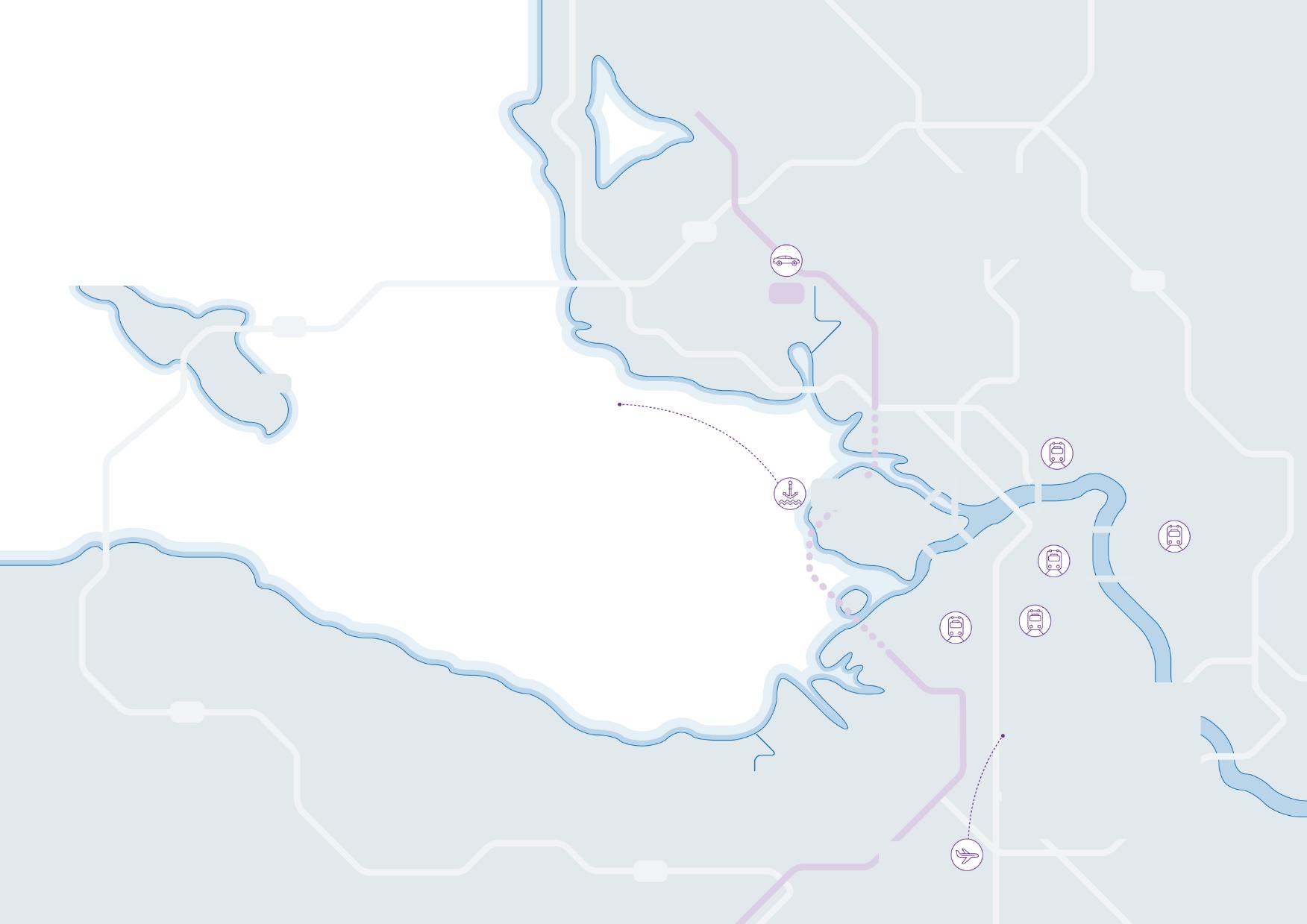 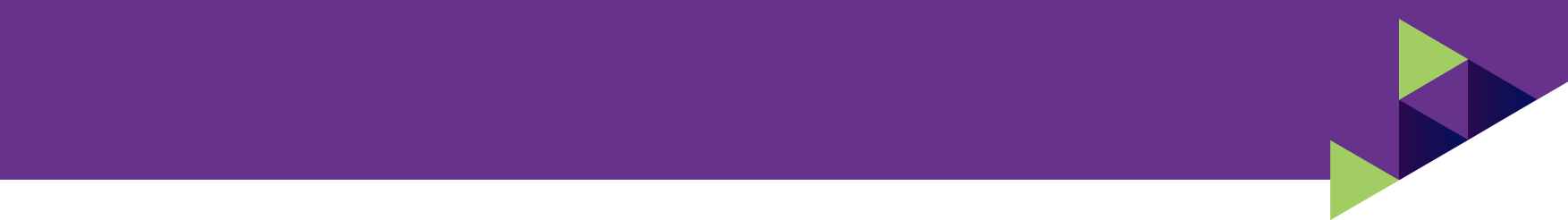 ОЭЗ в Санкт-Петербурге
Санкт-Петербург 

Крупнейший транспортный узел Балтийского региона. 

Выгодное геополитическое положение. 

В городе на Неве сходятся стратегические европейские и международные воздушные, сухопутные, морские пути.
Западный  скоростной диаметр
Соединяет кратчайшим  путем
 север и юг мегаполиса
КАД
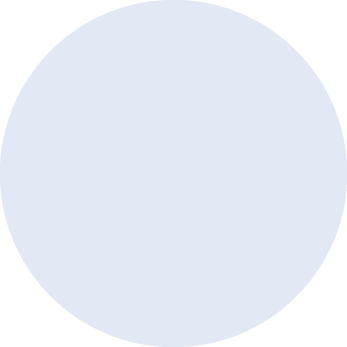 КАД
163,33 га
ЗСД
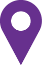 КАД
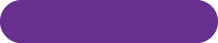 «Новоорловская»
«Большой порт  Санкт-Петербург»
Финляндский  вокзал
>10%
экспортных морских  грузоперевозок России
50%
импортных морских  грузоперевозок России
Морской  Фасад
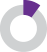 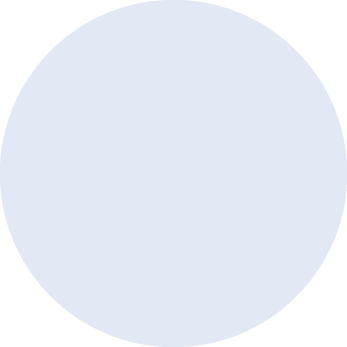 Ладожский  вокзал
Московский  вокзал
Центр города
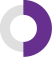 Витебский
вокзал
Балтийский
вокзал
Аэропорт Пулково  
В тройке крупнейших  аэропортов России
Петергоф
18,99 га
КАД
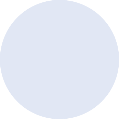 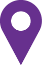 Стрельна
«Нойдорф»
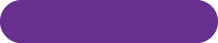 КАД
*на основании Постановления Правительства РФ от 21.12.2005 №780 и Соглашения от 18.01.2006 между Правительством Российской Федерации и Правительством Санкт-Петербурга создана особая экономическая зона технико-внедренческого типа
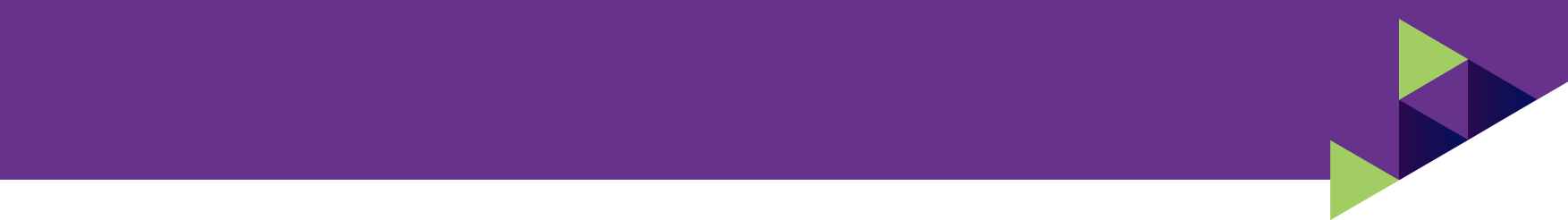 ОЭЗ в Санкт-Петербурге
Участок «Нойдорф»
11
Площадь                                            18,99 га
Резидентов
на 2018 год
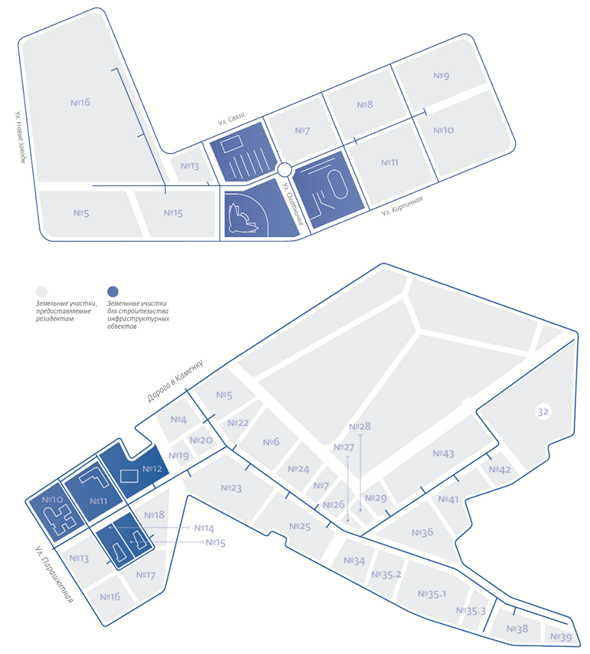 Место расположения                  п. Стрельна
Введена в 
эксплуатацию
Инфраструктура
Свободные земельные 
участки
Нет
1,9 млрд
 руб.
Стоимость создания 
объектов инфраструктуры
Земельные участки, предоставляемые резидентам
Земельные участки для строительства инфраструктурных объектов
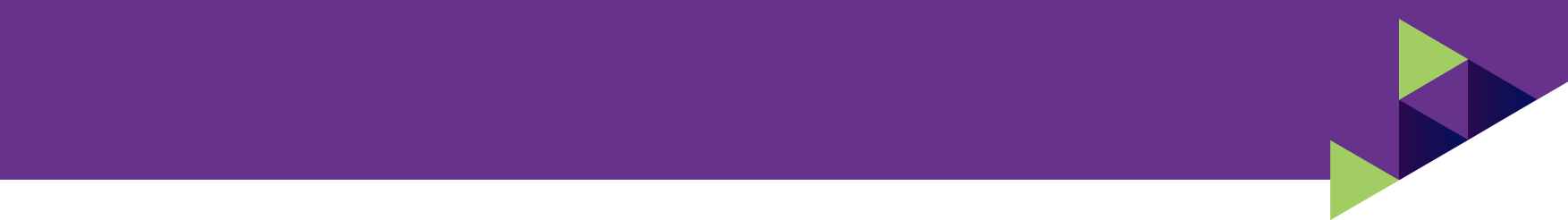 ОЭЗ в Санкт-Петербурге
Участок «Новоорловская»
38
Резидентов
на 2018 год
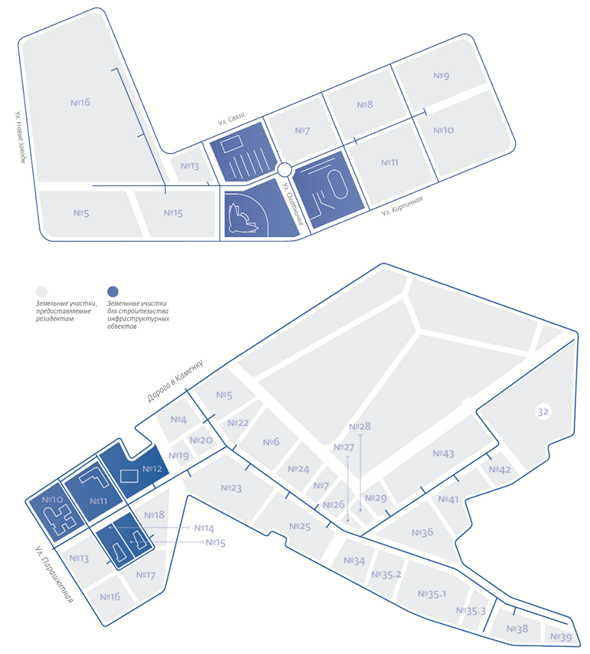 Площадь                                             163,33 га
Место расположения         Приморский р-н
Введена в 
эксплуатацию
Инфраструктура
Свободные земельные 
участки
42 га
6 млрд
 руб.
Стоимость создания 
объектов инфраструктуры
Земельные участки, предоставляемые резидентам
Земельные участки для строительства инфраструктурных объектов
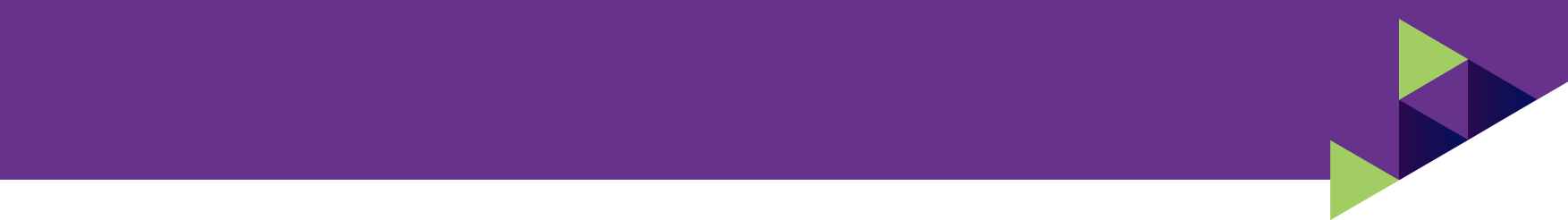 Преимущества ОЭЗ: налоговый режим
Всем резидентам ОЭЗ предоставляется гарантированный законодательством набор льгот
Размер
налоговых льгот
Ставки страховых взносов (%)
ОЭЗ
2019 год
Общие  условия
Срок
Общие  условия
Фонд:
Налог на:
ОЭЗ
2018 год
На весь период  существования  ОЭЗ
15,5%
20%
22
20
13
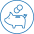 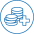 пенсионный
прибыль
В течение 10 лет 
с месяца, следующего 
за месяцем постановки на учет указанного имущества
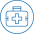 федеральный  ОМС
5,1
5,1
5,1
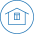 0%
2,2%
имущество
На срок 5 лет с месяца возникновения права собственности на каждый земельный участок
социального  страхования
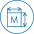 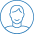 землю
0%
1,5%
2,9
2,9
2,9
На срок 5 лет с момента регистрации транспортного средства
0 
руб.
10 – 150 руб.
—
территориальный
ОМС
0
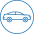 0
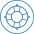 транспорт
(за 1 лошадиную силу)
30
28
21
Исключение:
Для ИТ-компаний действует ставка 14% в период с 2017 по 2023 гг.
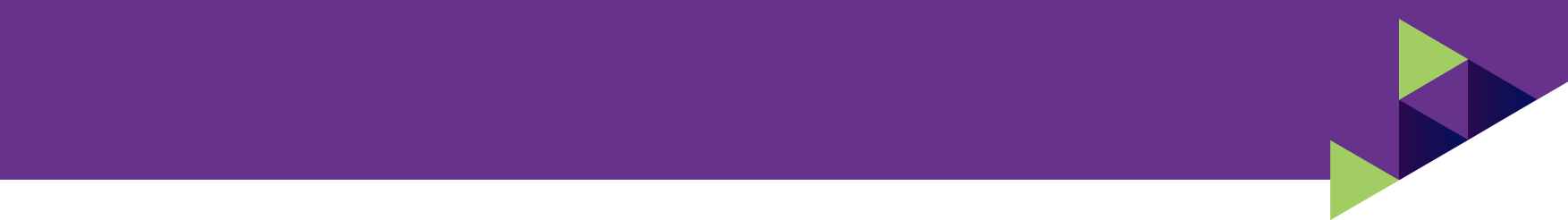 Преимущества ОЭЗ: таможенный режим
На территории технико-внедренческой ОЭЗ  применяется таможенная процедура свободной  таможенной зоны
Условия действия процедуры  свободной таможенной зоны
Завершение действия  таможенной процедуры
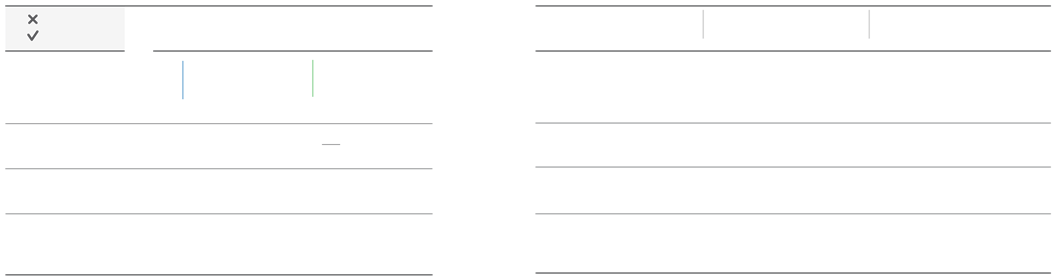 Не облагается  Уплачивается
При действии свободной  таможеннной процедуры
Экспорт
Реэкспорт
Импорт
Иностранные  товары
Товары  ЕАЭС
Таможенные  пошлины
Экспортная пошлина
 мала или равна нулю
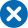 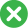 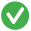 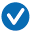 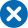 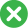 НДС
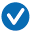 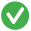 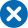 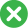 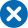 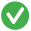 (Возмещается)
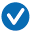 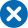 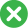 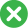 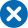 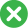 Акциз
Меры нетарифного регулирования
не применяются
Запреты и ограничения
не применяются
Другое
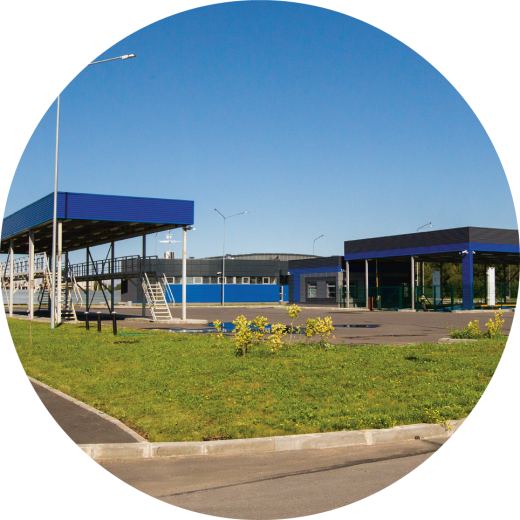 1,375 млрд. руб.
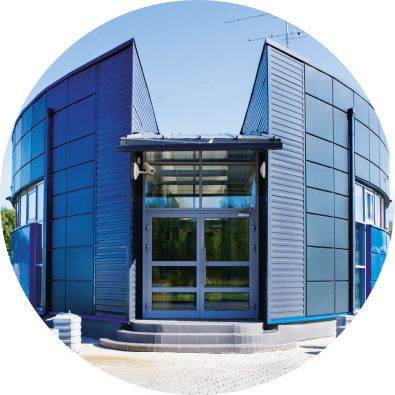 09.04.2014
15 человек
«Нойдорф»
дата открытия таможенного поста
«Новоорловская» (план)
59 человек
Численность сотрудников таможенного поста
Объем льгот, полученных резидентами по уплате таможенных платежей (на 01.10.2018)
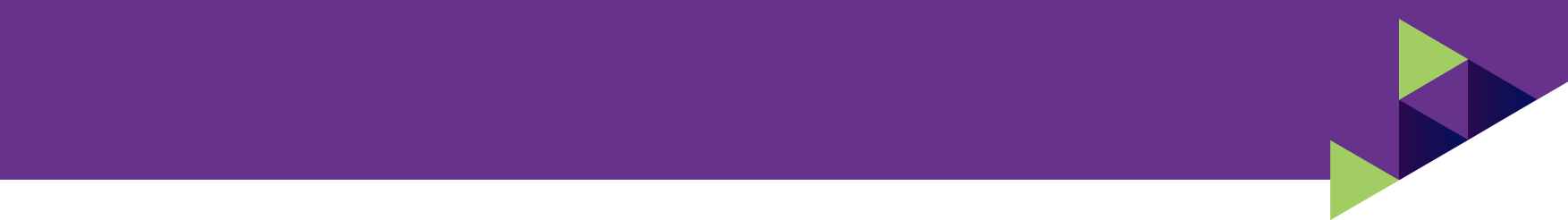 Предоставление земельного участка
Стоимость аренды земельного  участка (1 га), руб./год
«Нойдорф»
«Новоорловская»
598 024
2%
418 630
358 825
334 494
299 021
239 217
от кадастровой  стоимости в год -  максимальный размер арендной платы за  земельные  участки
234 145
200 696
167 247
133 797
1-й год
2-й год
3-й год
4-й год
5-й год
макс. размер платы
Размер платы  за выкуп земельного участка (млн руб./га)
25%
от кадастровой стоимости - стоимость выкупа земельного участка.
4,181
7,475
«Нойдорф»
«Новоорловская»
«Нойдорф»
«Новоорловская»
* Реализуется в соответствии с заключенным Соглашением об осуществлении технико-внедренческой деятельности с резидентами ОЭЗ
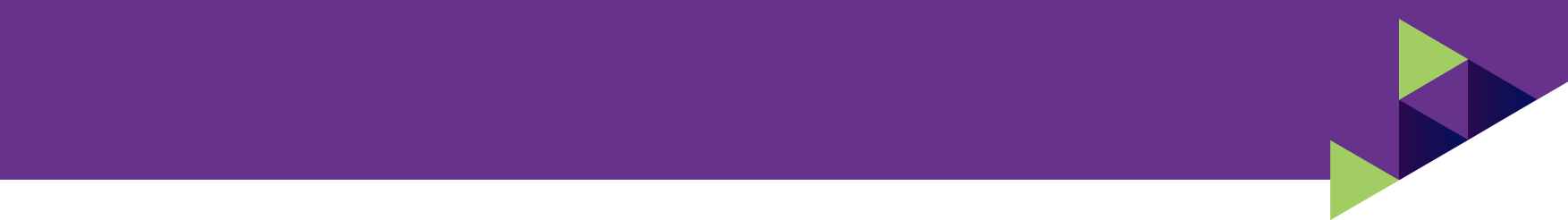 Показатели эффективности
Инвестиции в млрд руб.
Рабочие места, ед.
49 резидентов
Созданные
Заявленные в бизнес планах
56 % от заявленных
Уплаченные резидентами налоги
50,82 млрд руб.
11,49 млрд руб.,
в том числе:
выручка, полученная резидентами
В федеральный бюджет                  5,96 млрд руб. 
В бюджет Санкт-Петербурга       4,12 млрд руб. 
Во внебюджетные фонды              1,38 млрд руб.
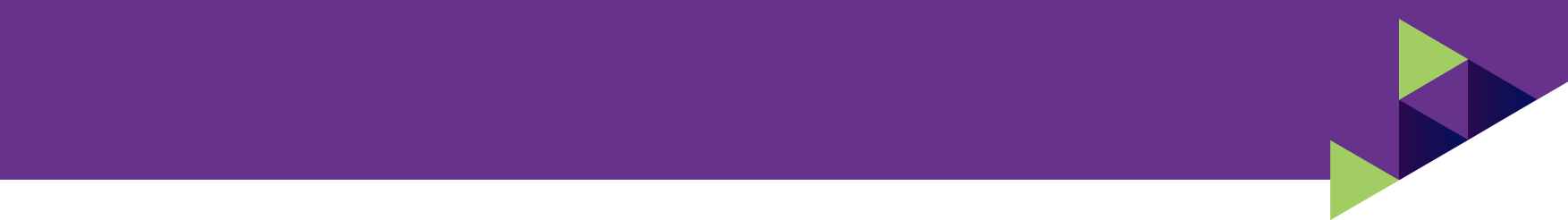 Эффективность и рейтинги
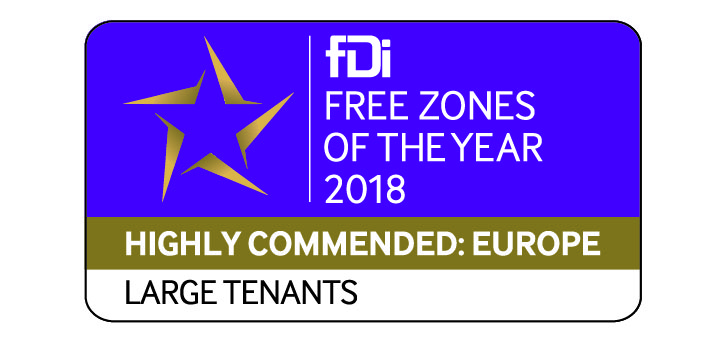 100%
Эффективность промышленных и технико-инновационных типов ОЭЗ в России
ОЭЗ ТВТ «Санкт-Петербург» – победитель в номинации "Специальная зона года 2018 в Европе по привлечению крупных резидентов"
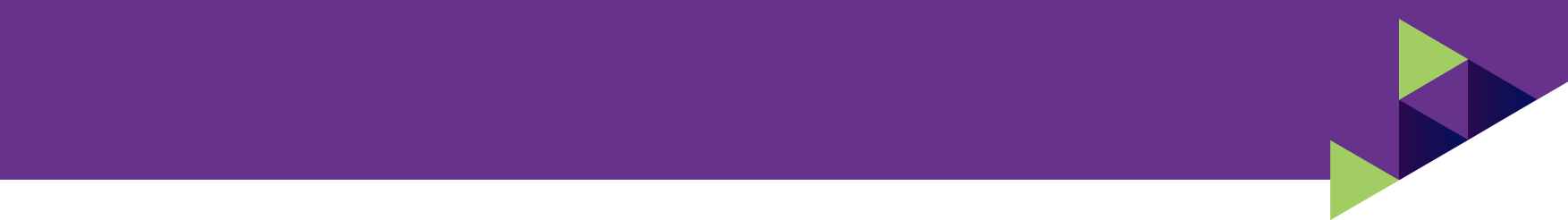 Предоставление статуса резидента
2
3
1
Рассмотрение заявки
на Экспертном совете ОЭЗ
Подача заявки и пакета  документов
Решение Экспертного совета ОЭЗ о регистрации заявителя в качестве резидента ОЭЗ
К заявке прилагаются копии:
Резидентом может стать:
1
Не позднее чем через пятнадцать рабочих дней  с даты получения документов
свидетельства
о государственной  регистрации
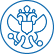 индивидуальный
предприниматель
2
максимальный срок ожидания  ответа
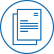 свидетельства
о постановке на учет
в налоговом органе
день подачи
заявки
коммерческая организация  (за исключением унитарного предприятия), зарегистрированная 
в соответствии с законодательством  РФ на территории муниципального образования, в границах которого расположена ОЭЗ
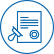 учредительных  документов
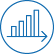 бизнес-план
15 рабочих дней
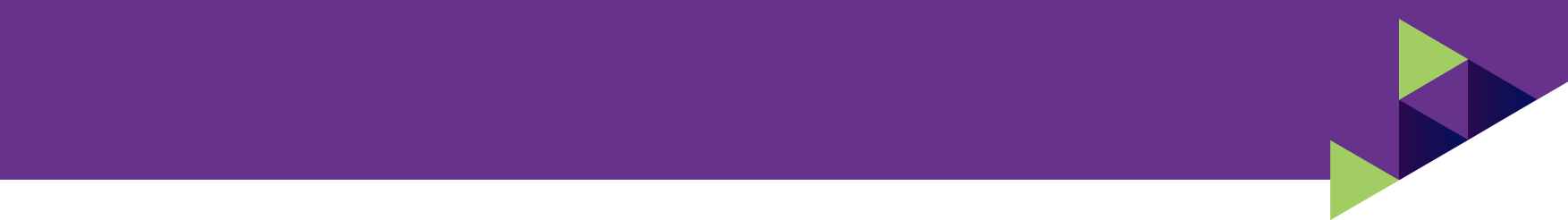 Наши резиденты
Резидентами ОЭЗ «Санкт-Петербург» уже стали 49 компаний
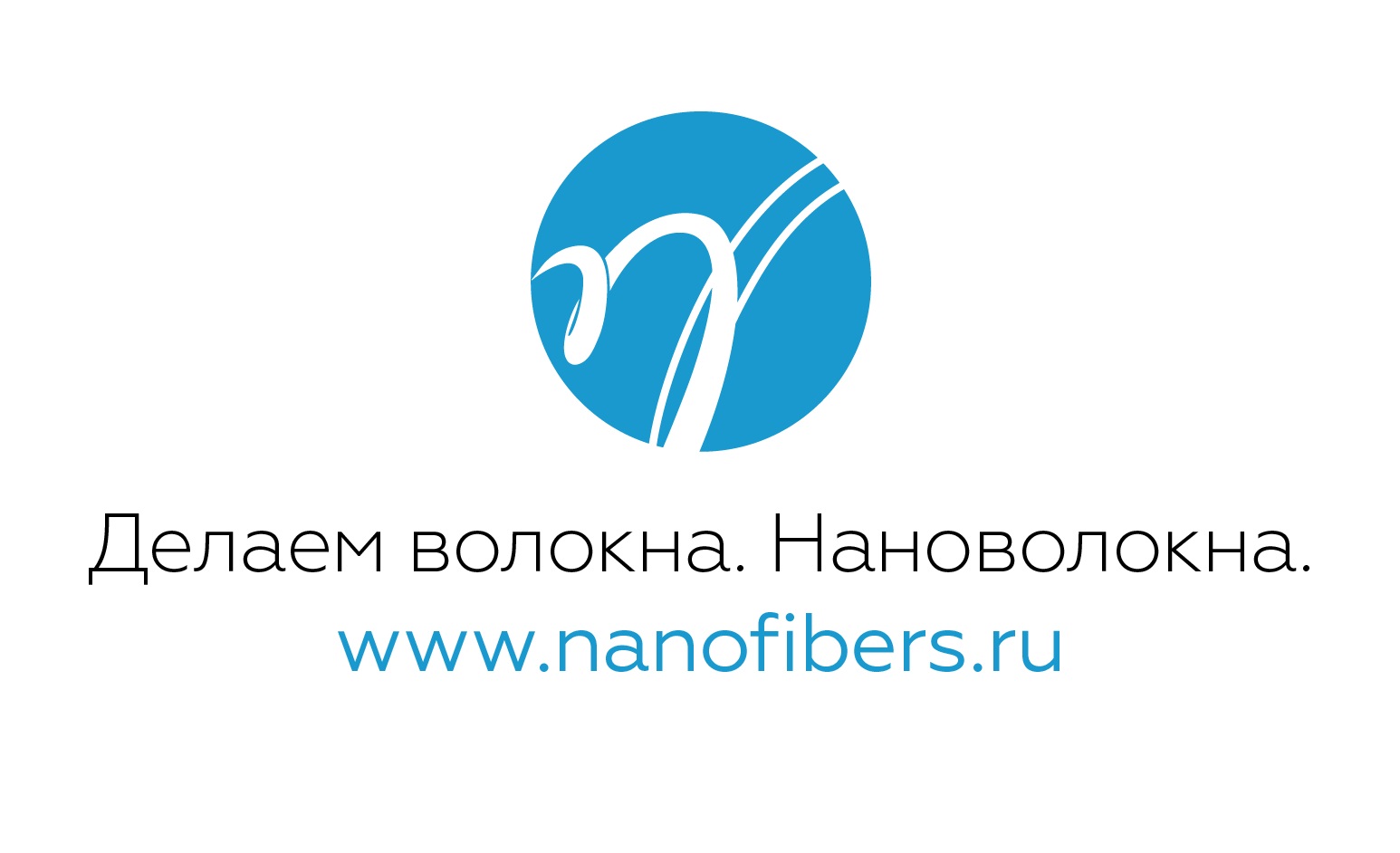 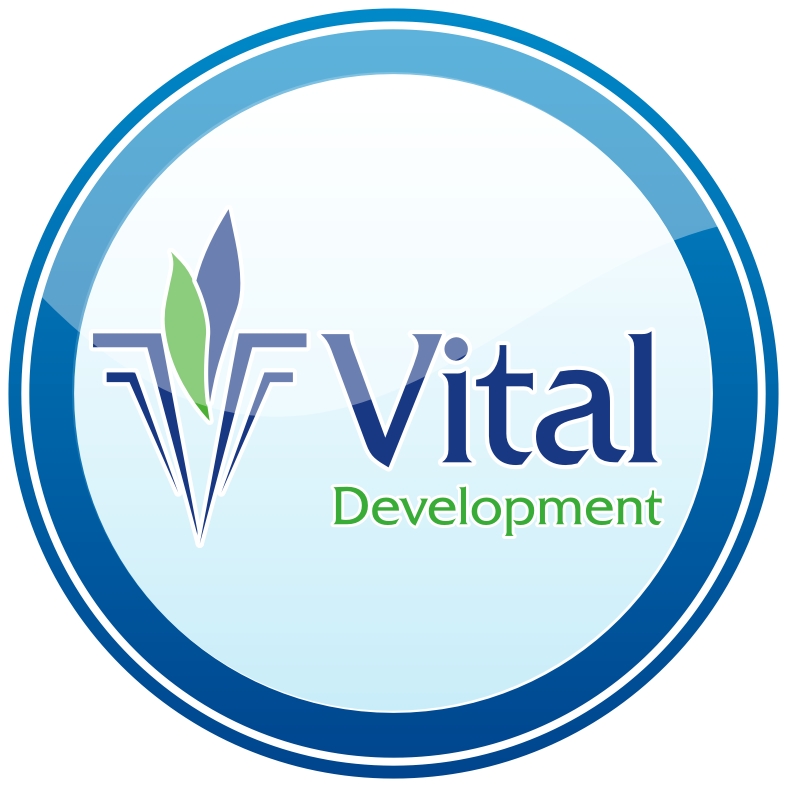 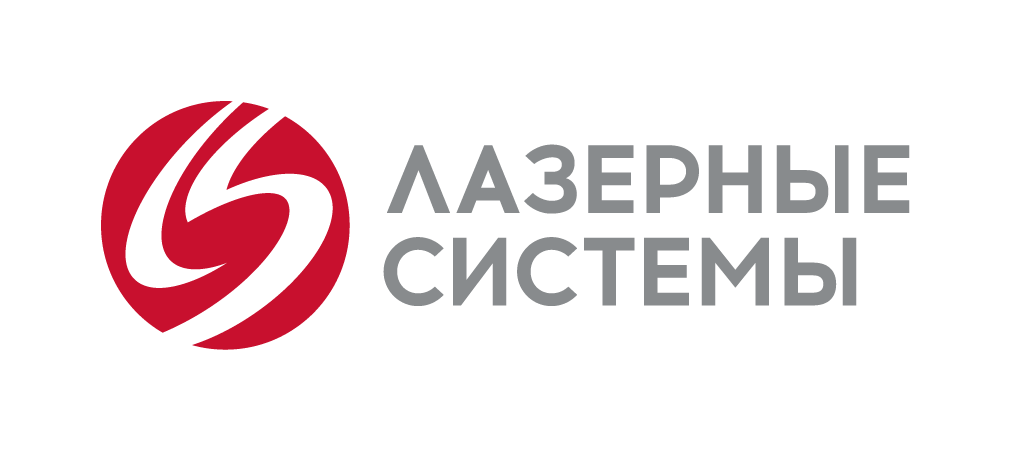 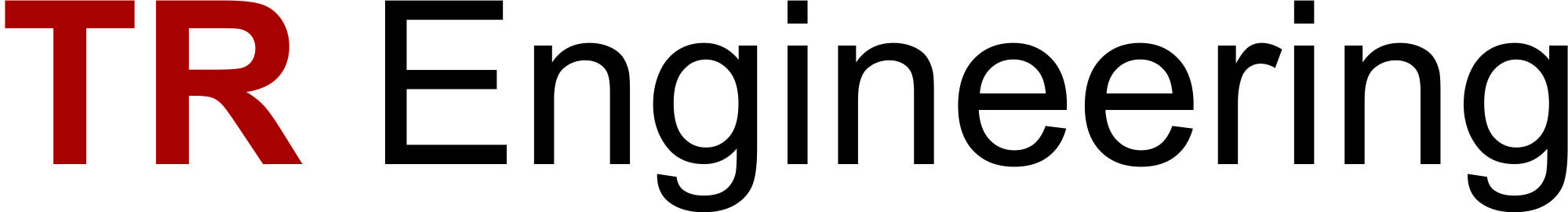 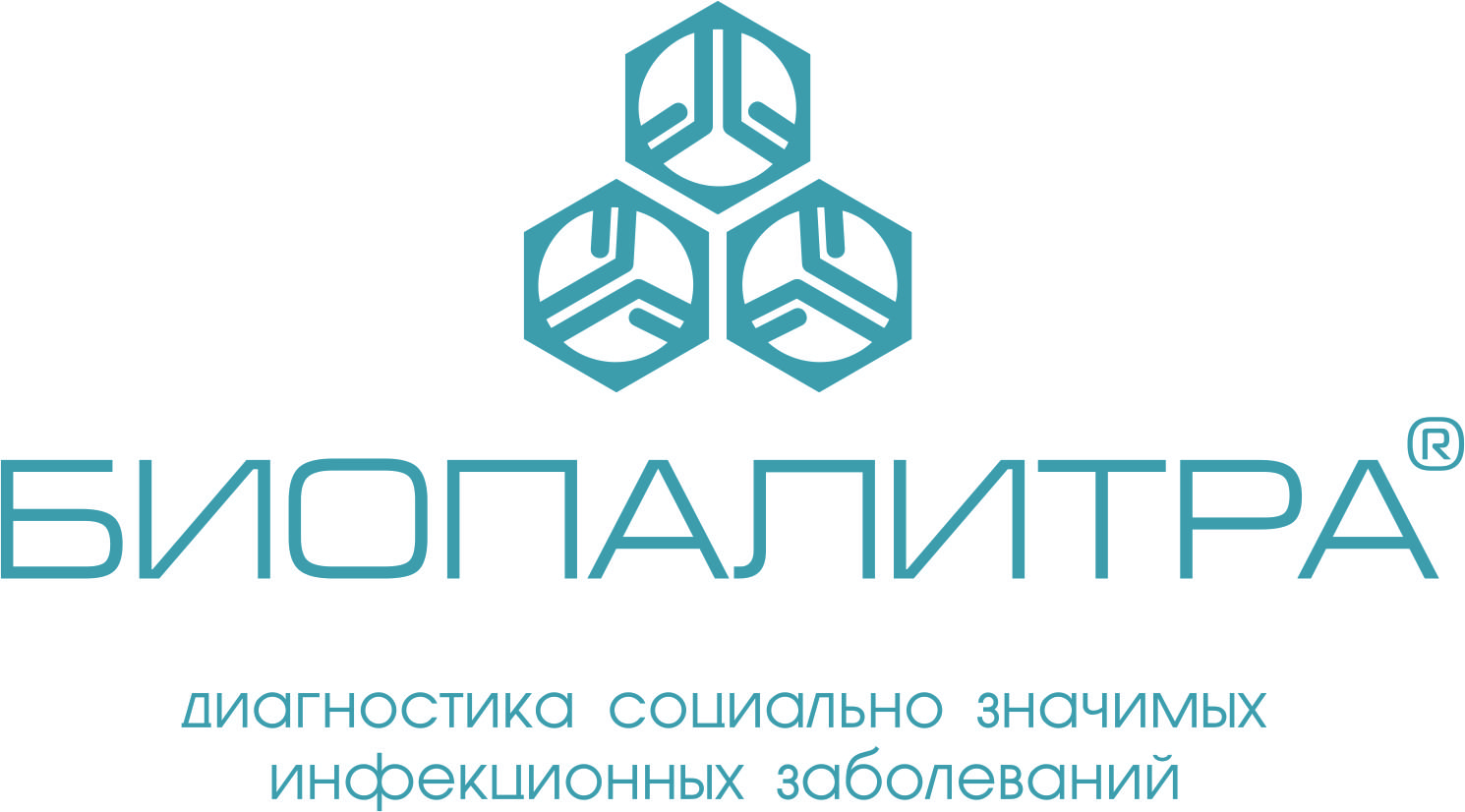 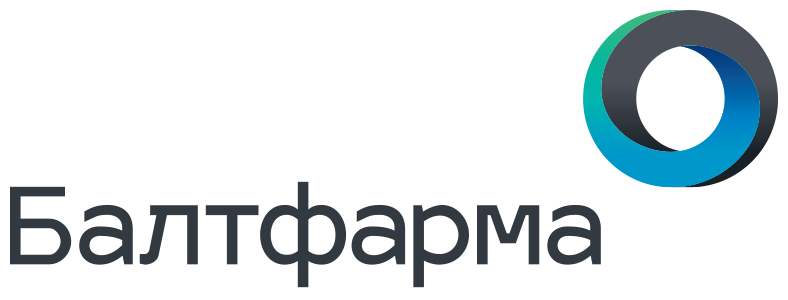 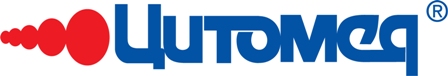 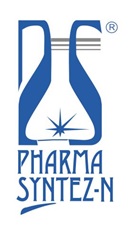 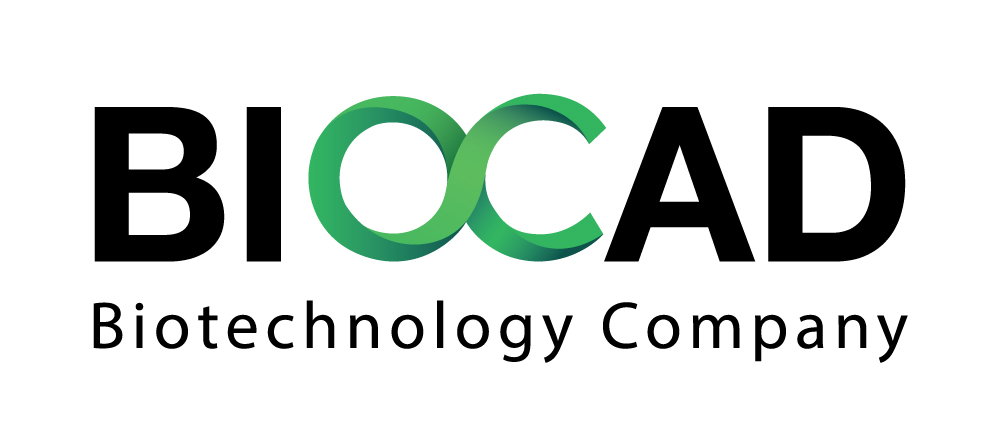 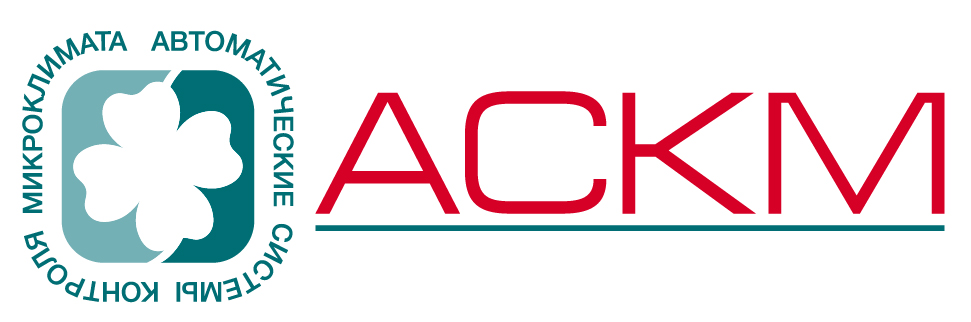 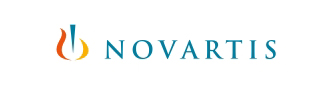 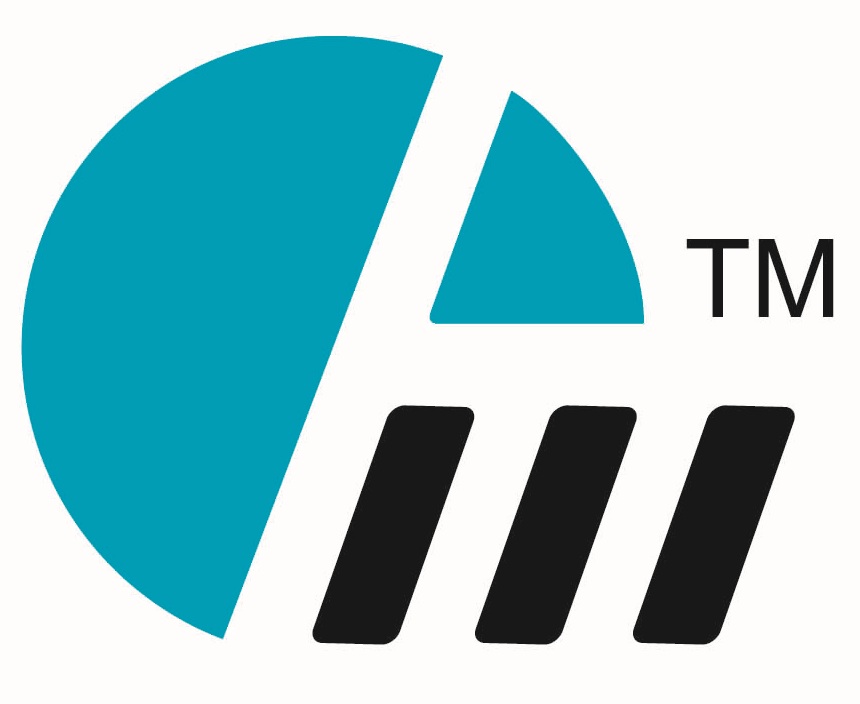 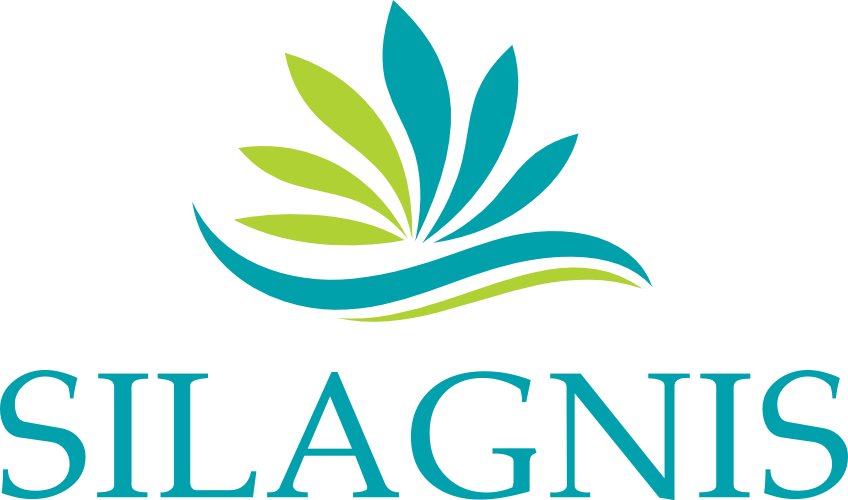 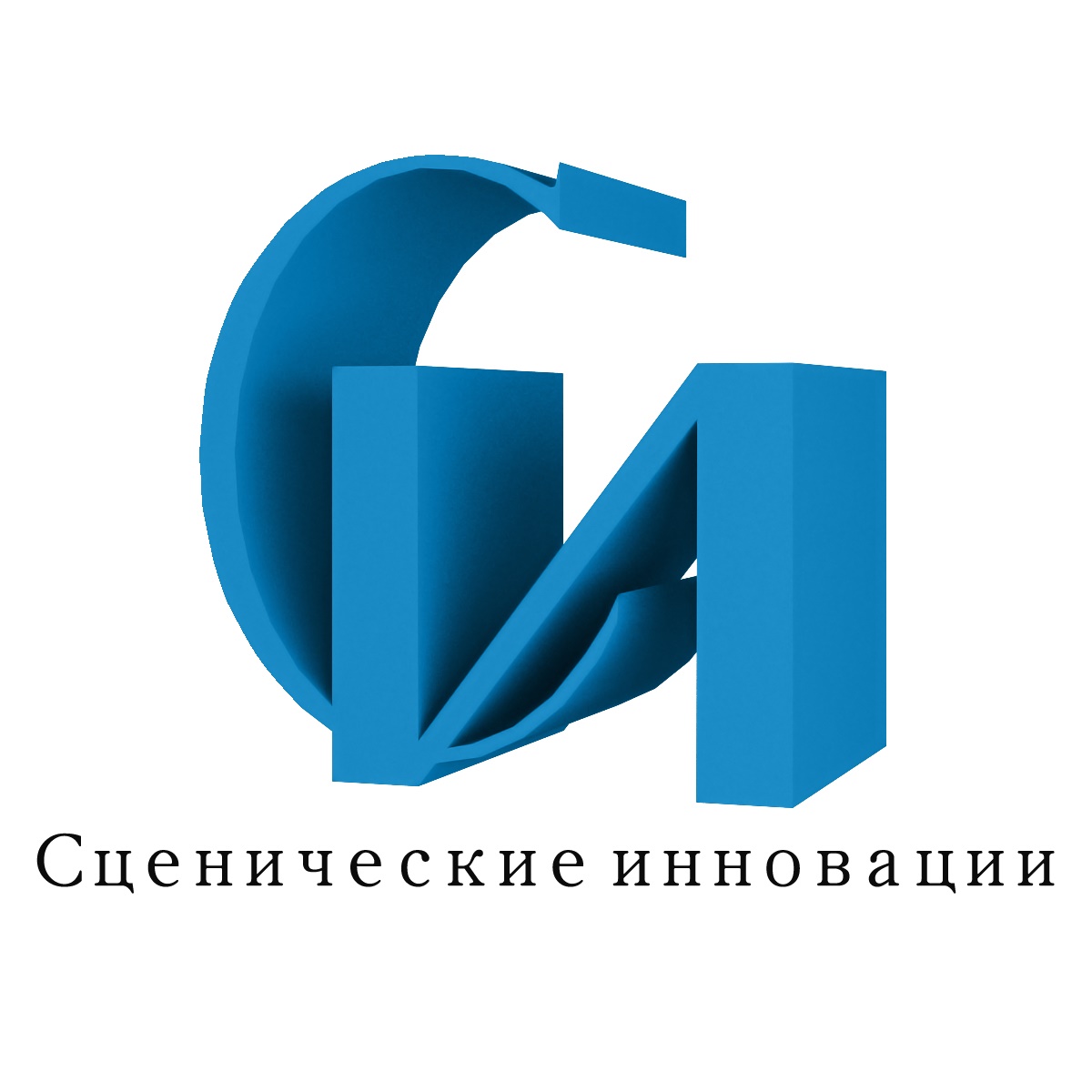 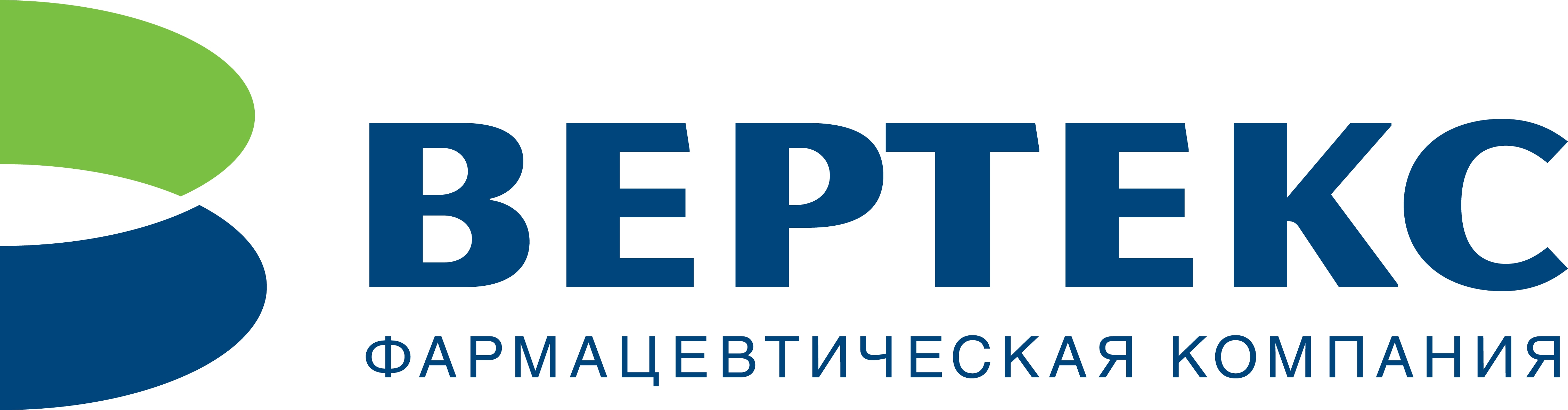 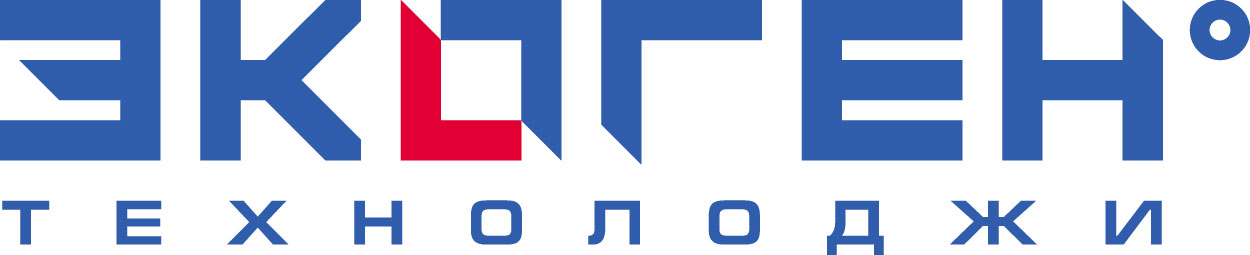 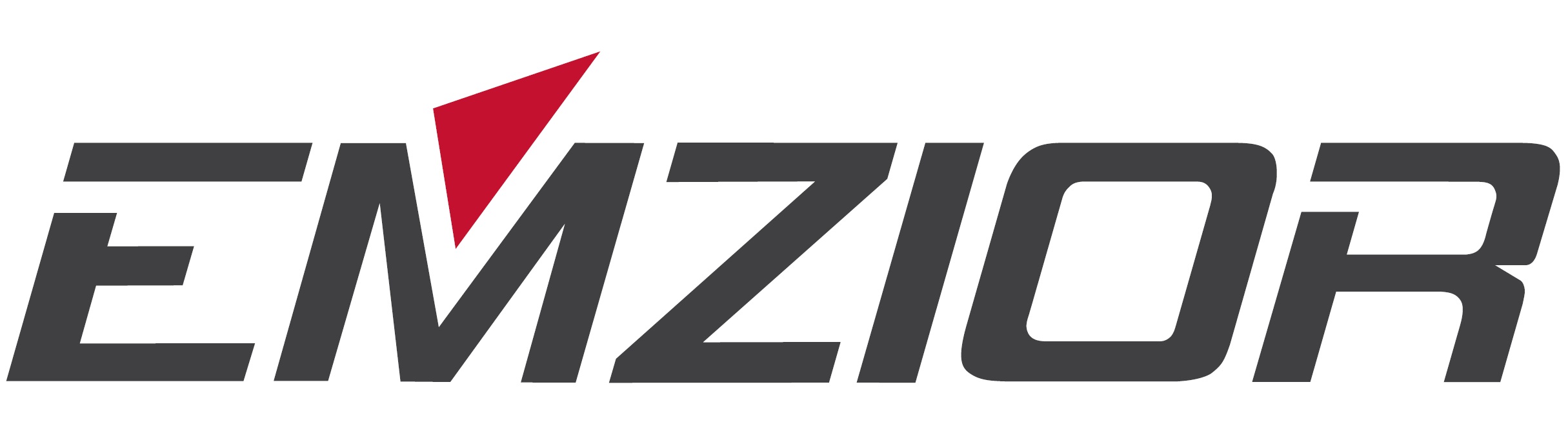 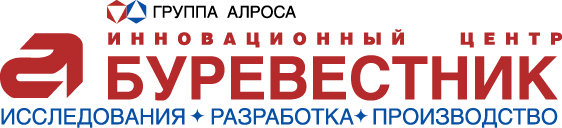 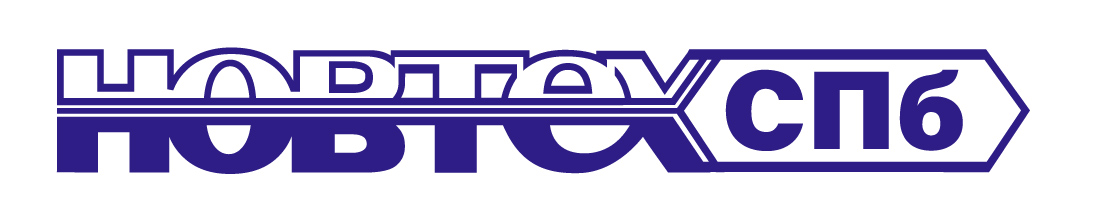 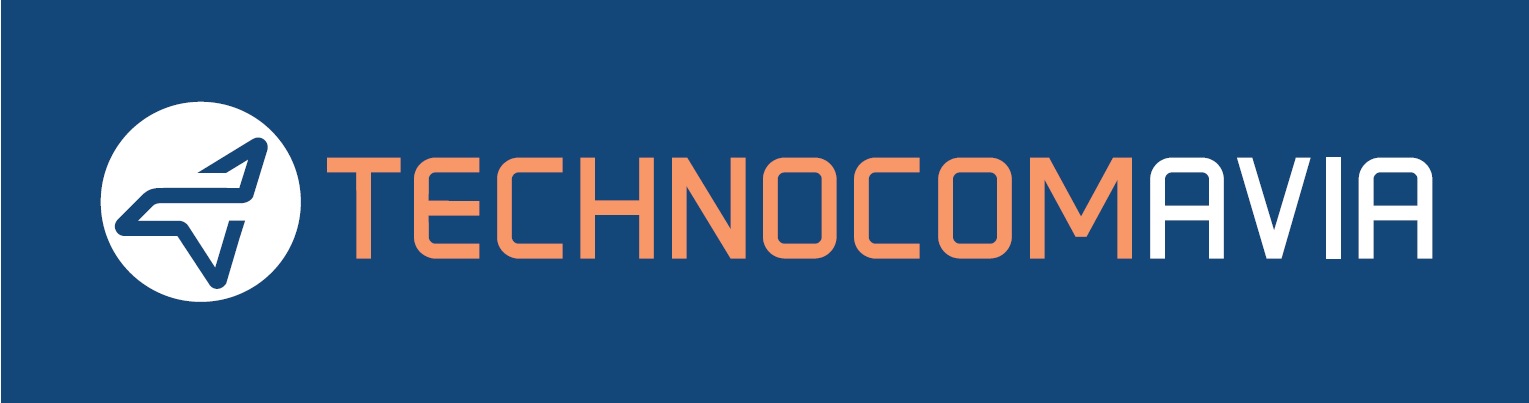 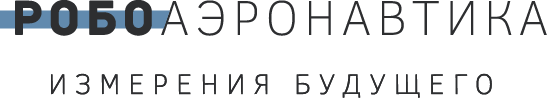 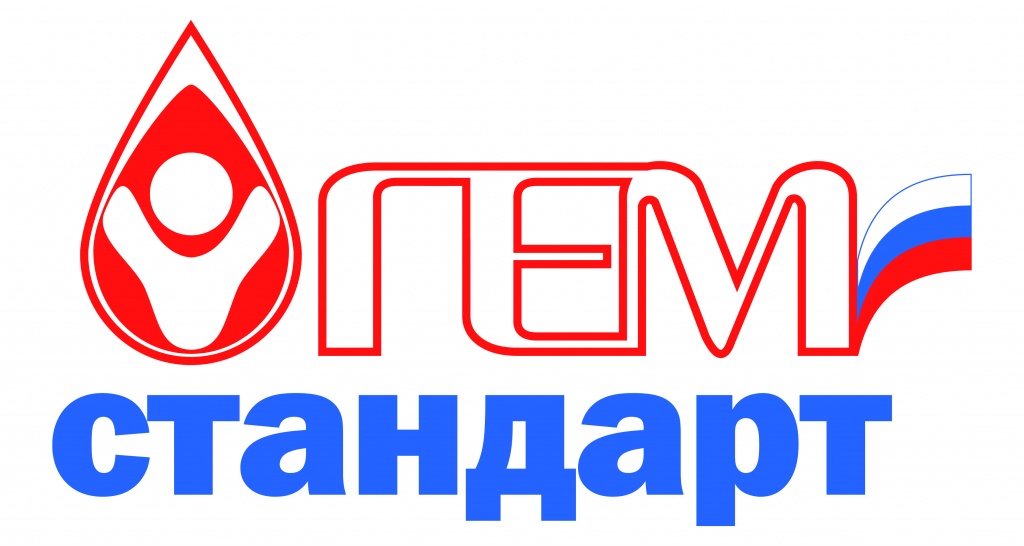 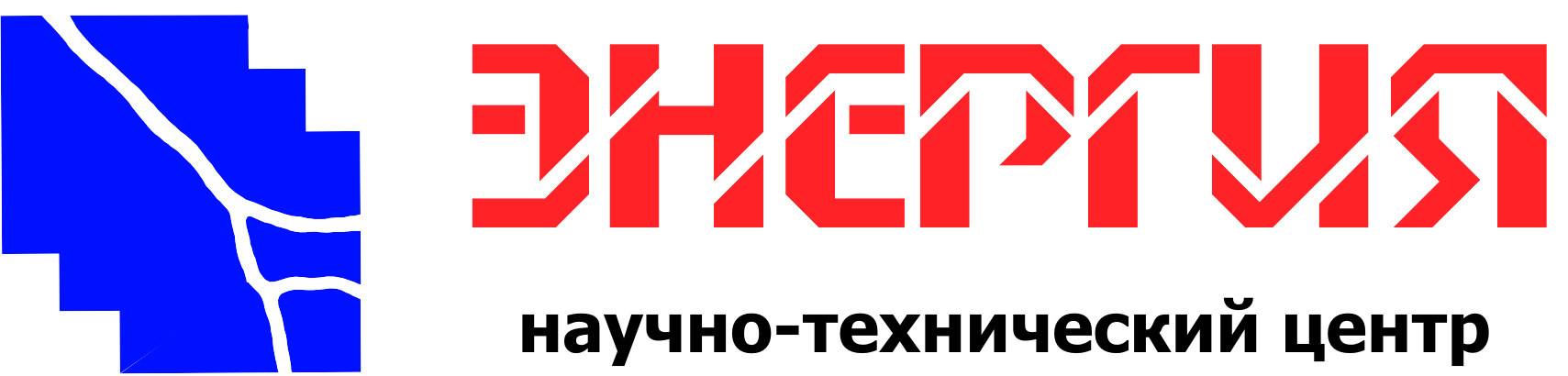 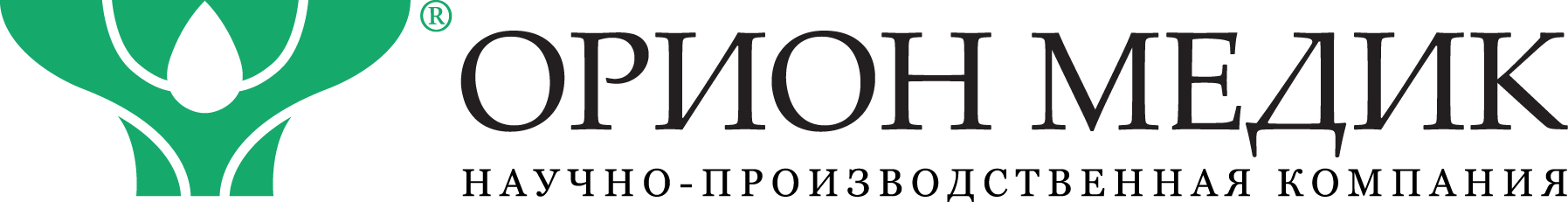 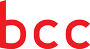 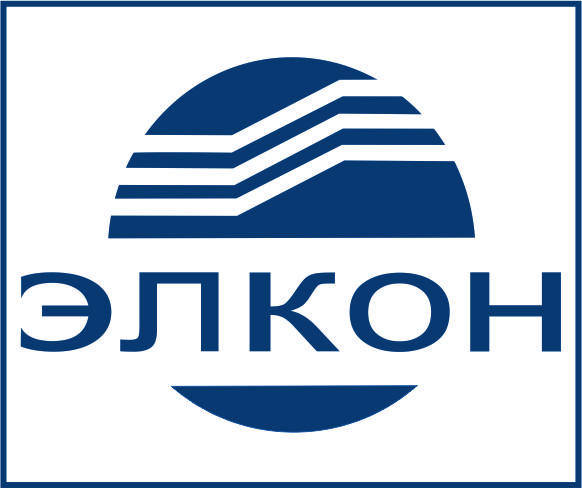 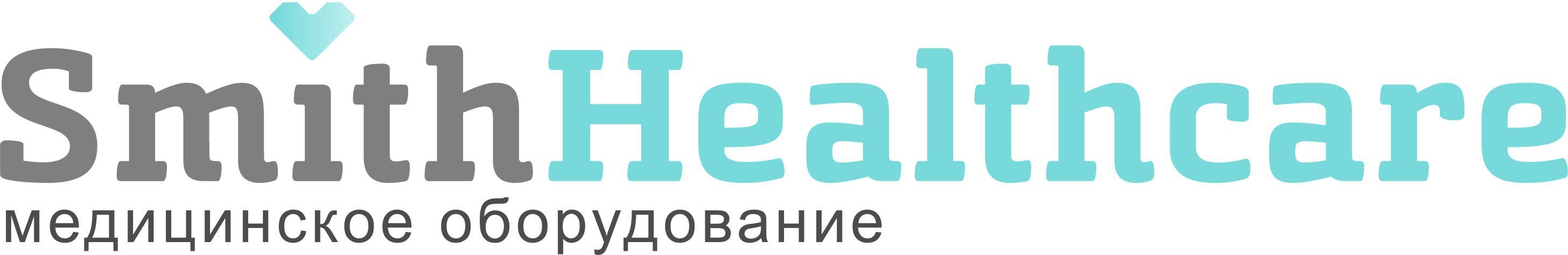 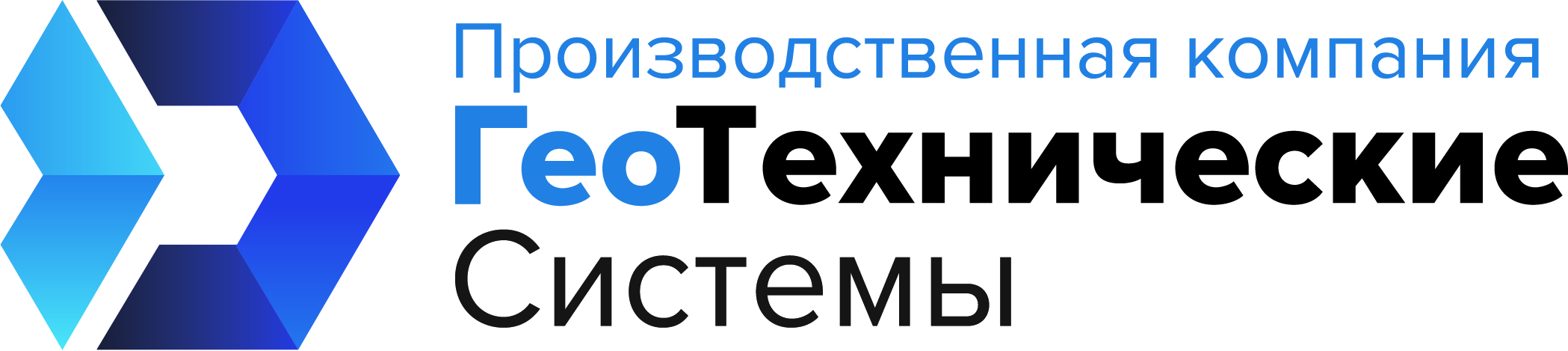 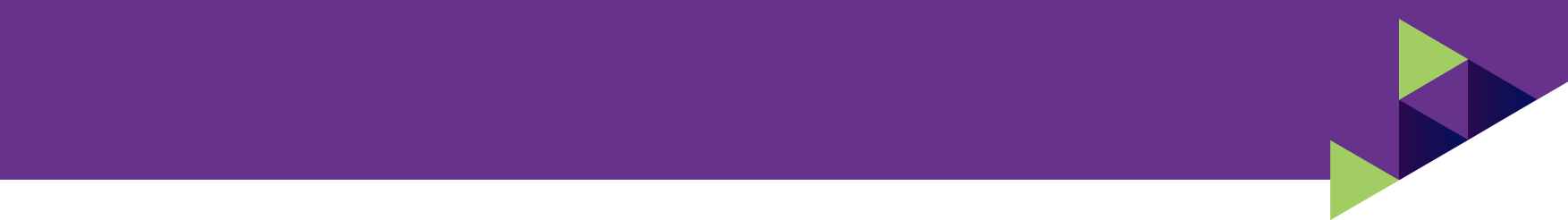 Контакты
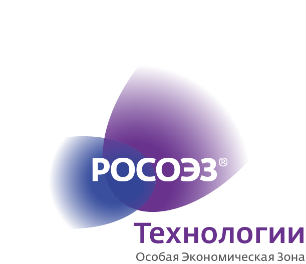 Комитет по промышленной  политике и инновациям 
Санкт-Петербурга
АО «Особая экономическая зона «Санкт-Петербург»
197350, Россия, г. Санкт-Петербург, Дорога в Каменку, дом 74
191144, Россия, Санкт-Петербург,  АДЦ «Невская Ратуша» Новгородская ул., 20А
Тел. +7(812)315-51-52


www.cppi.gov.spb.ru
Тел. +7 (812) 380-49-29
Факс +7 (812) 380-49-39

www.russez.ru
www.facebook.com/spbsez/
instagram.com/oezspb/
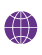 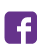 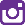